Презентация коллекций старшей группы «Грибочек» МБДОУ «Детский сад №36 «Полянка»
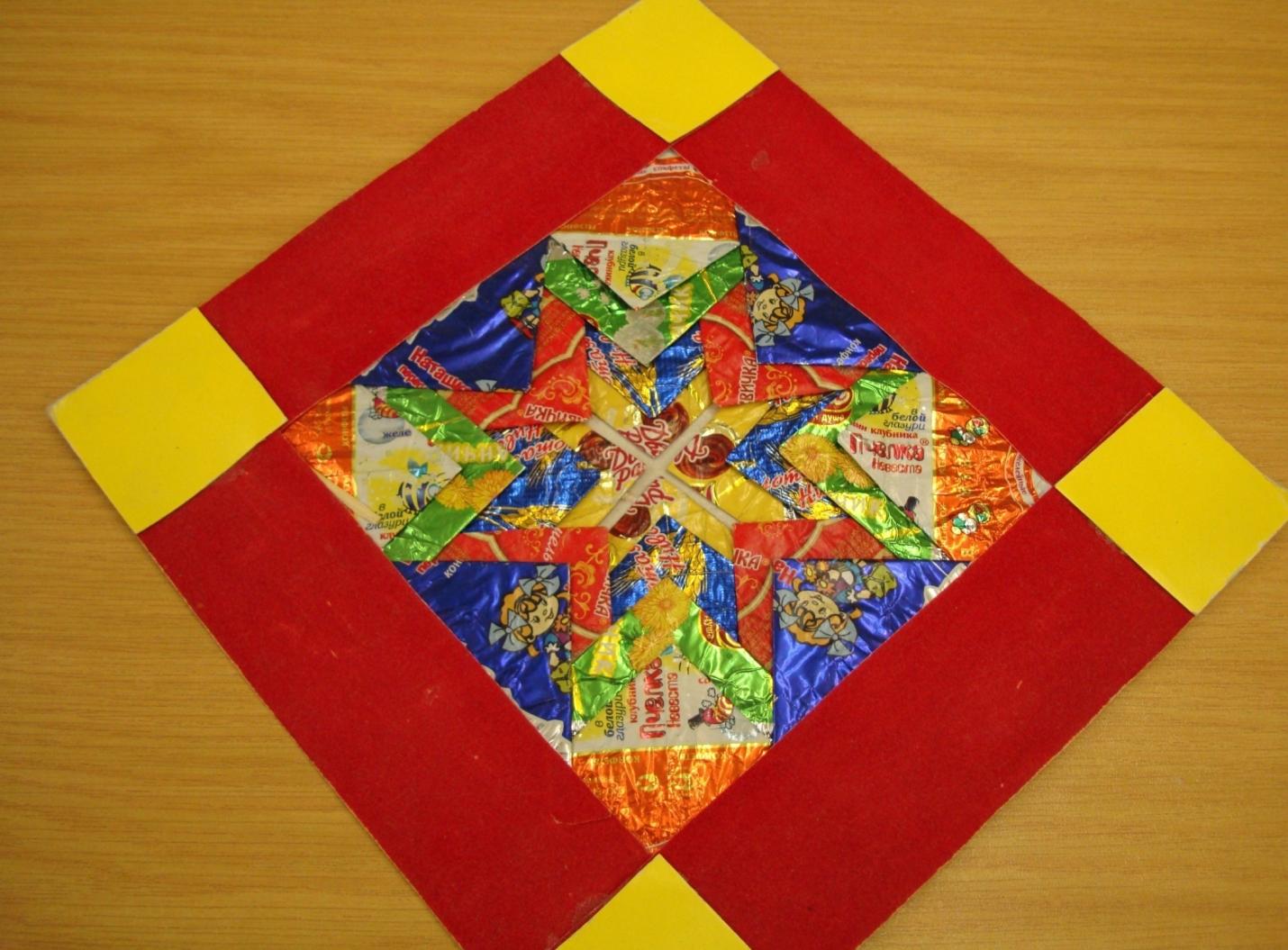 [Speaker Notes: «Сладкая салфетка».]
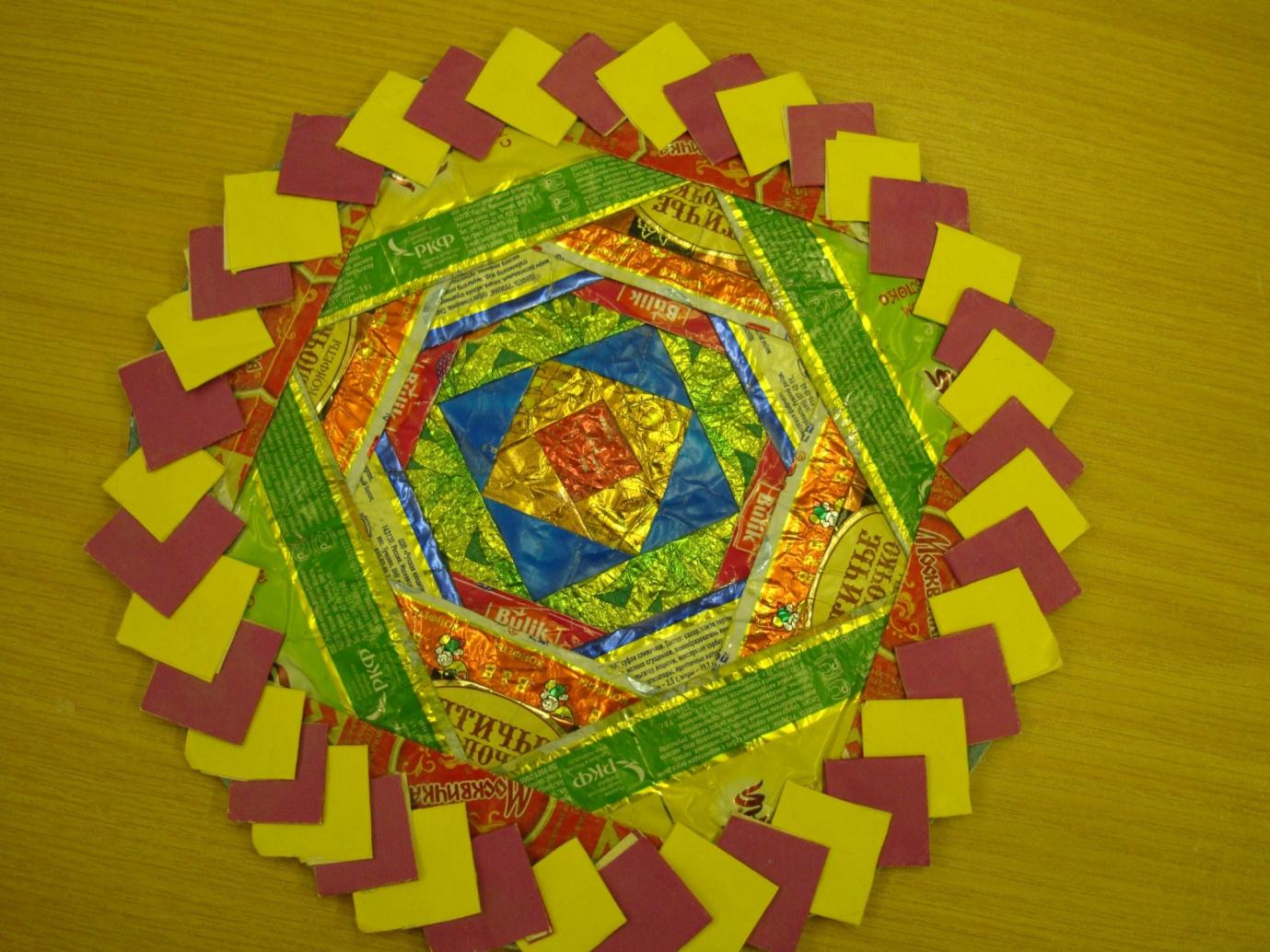 [Speaker Notes: «Ещё сладкая салфетка…»]
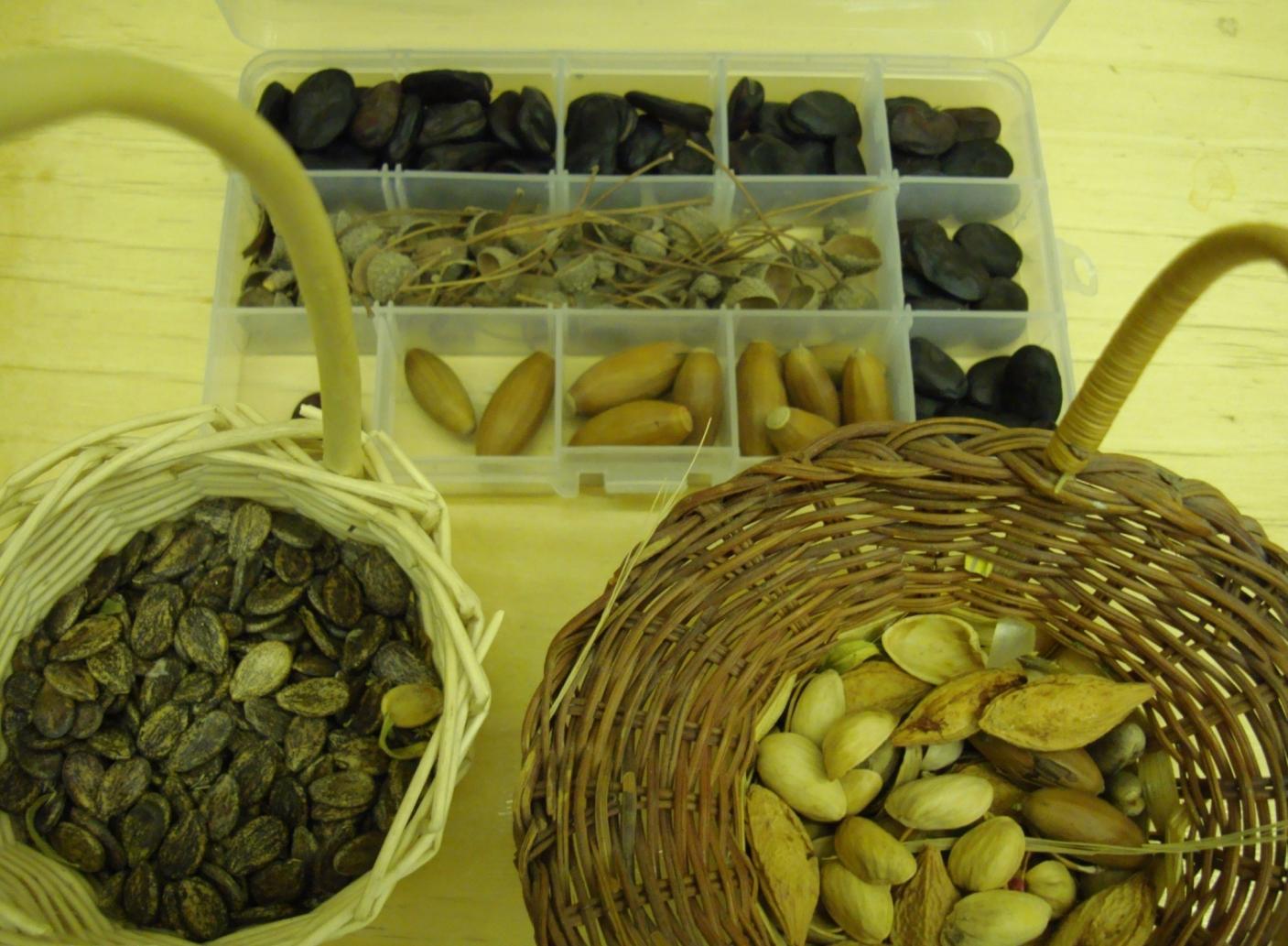 [Speaker Notes: Из природной коллекции.]
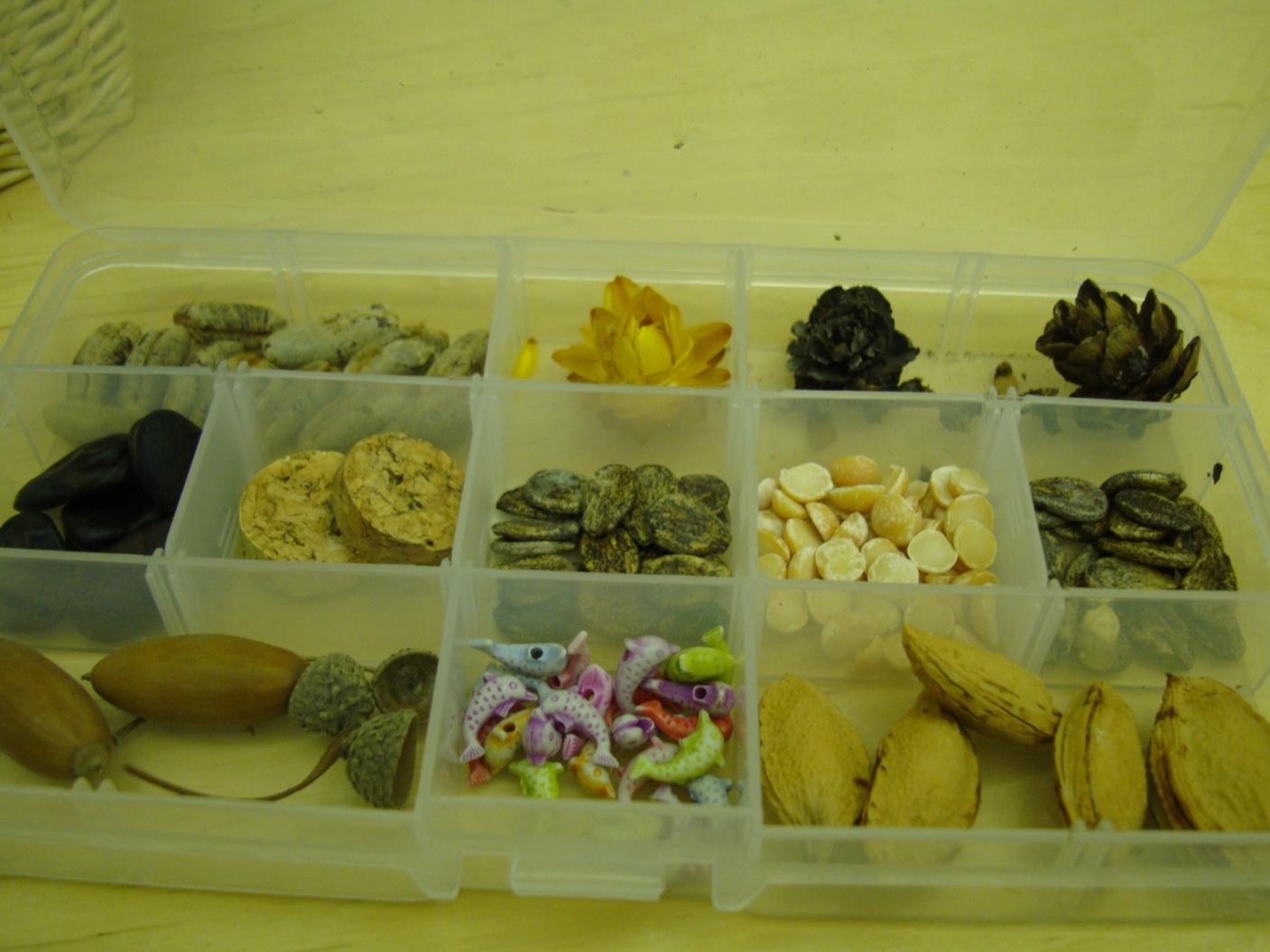 [Speaker Notes: «С миру по нитке – нам коллекция!».]
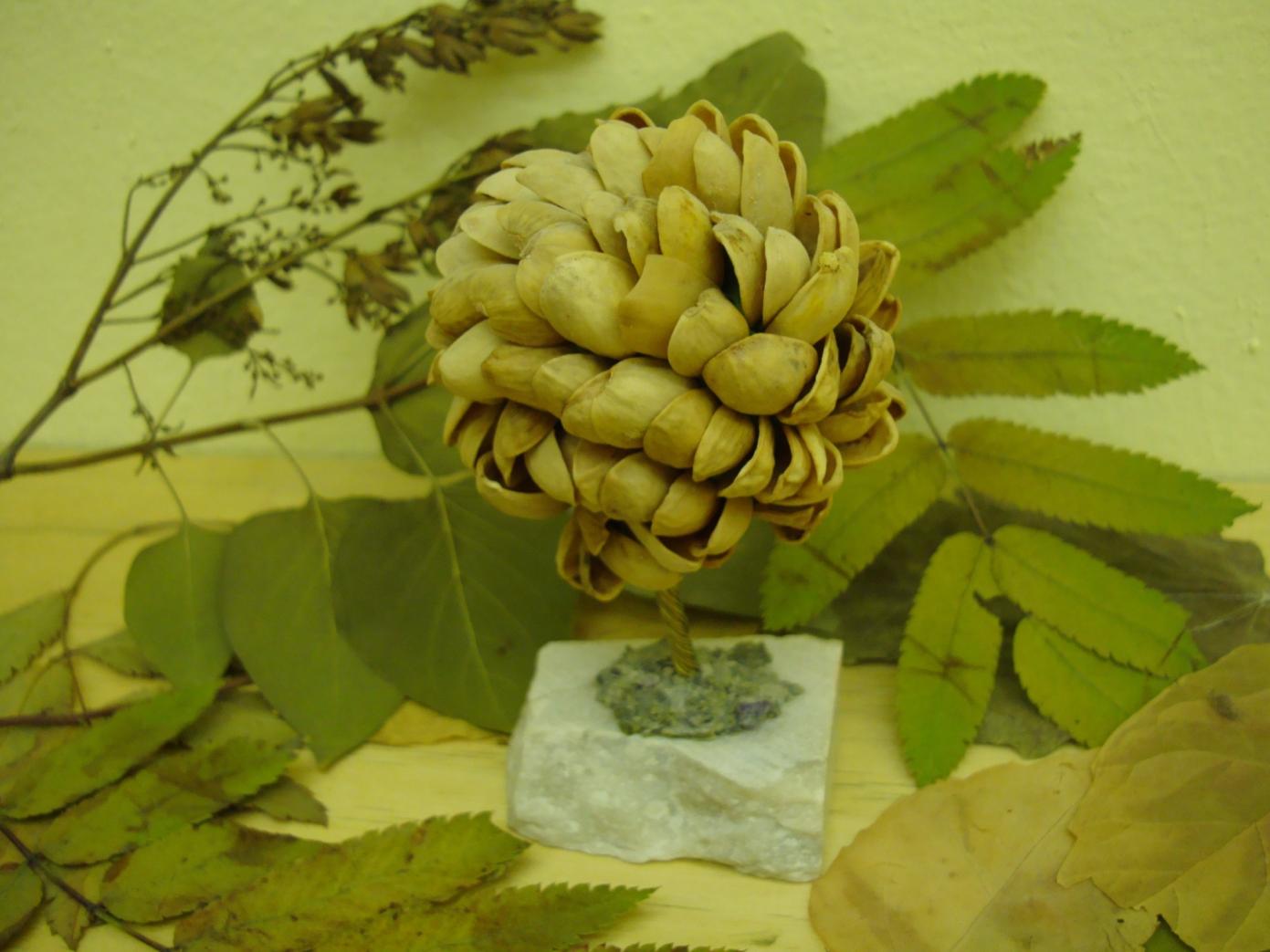 [Speaker Notes: «Фисташковое дерево»]
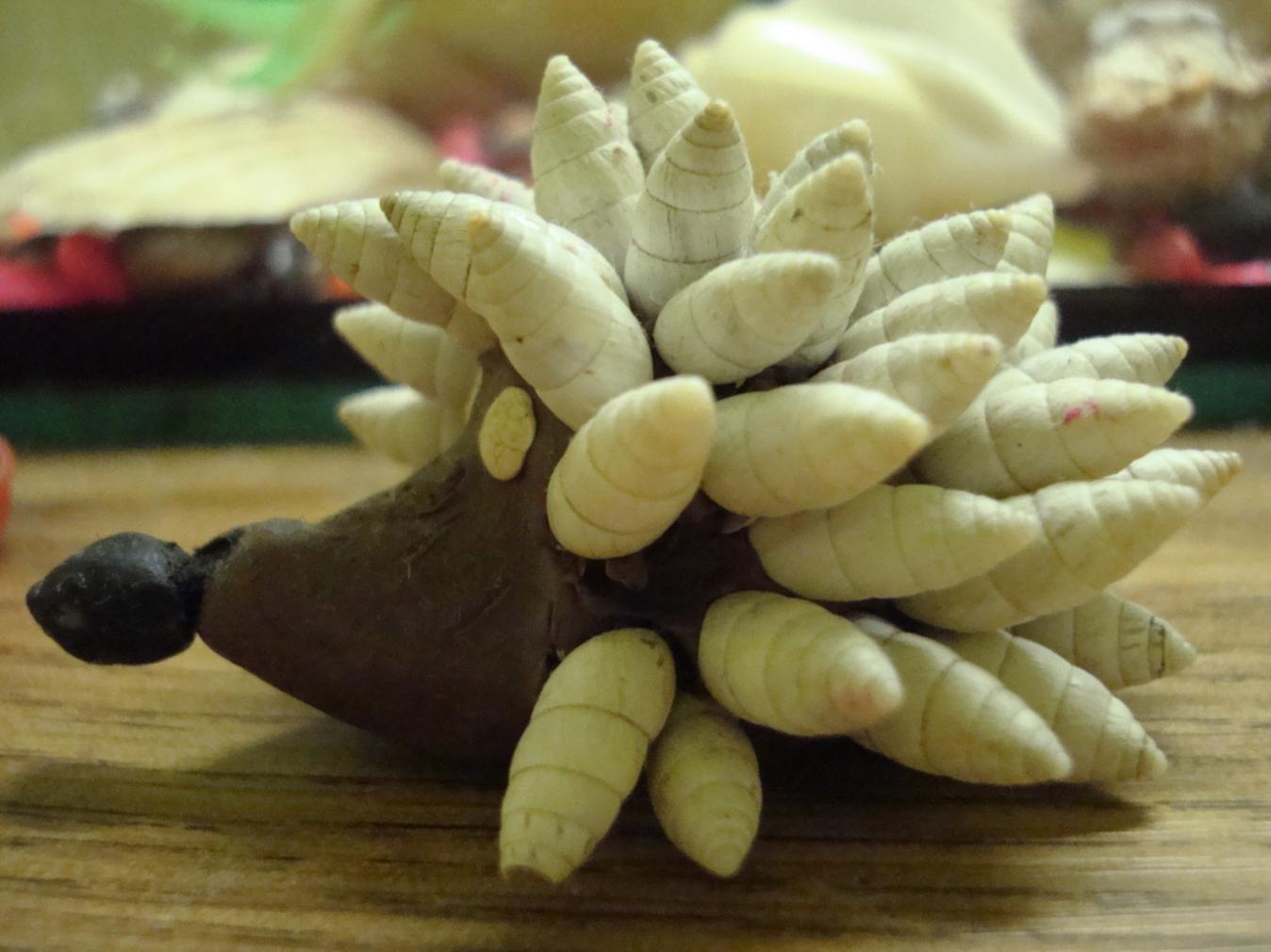 [Speaker Notes: «Ракушечный ёжик».]
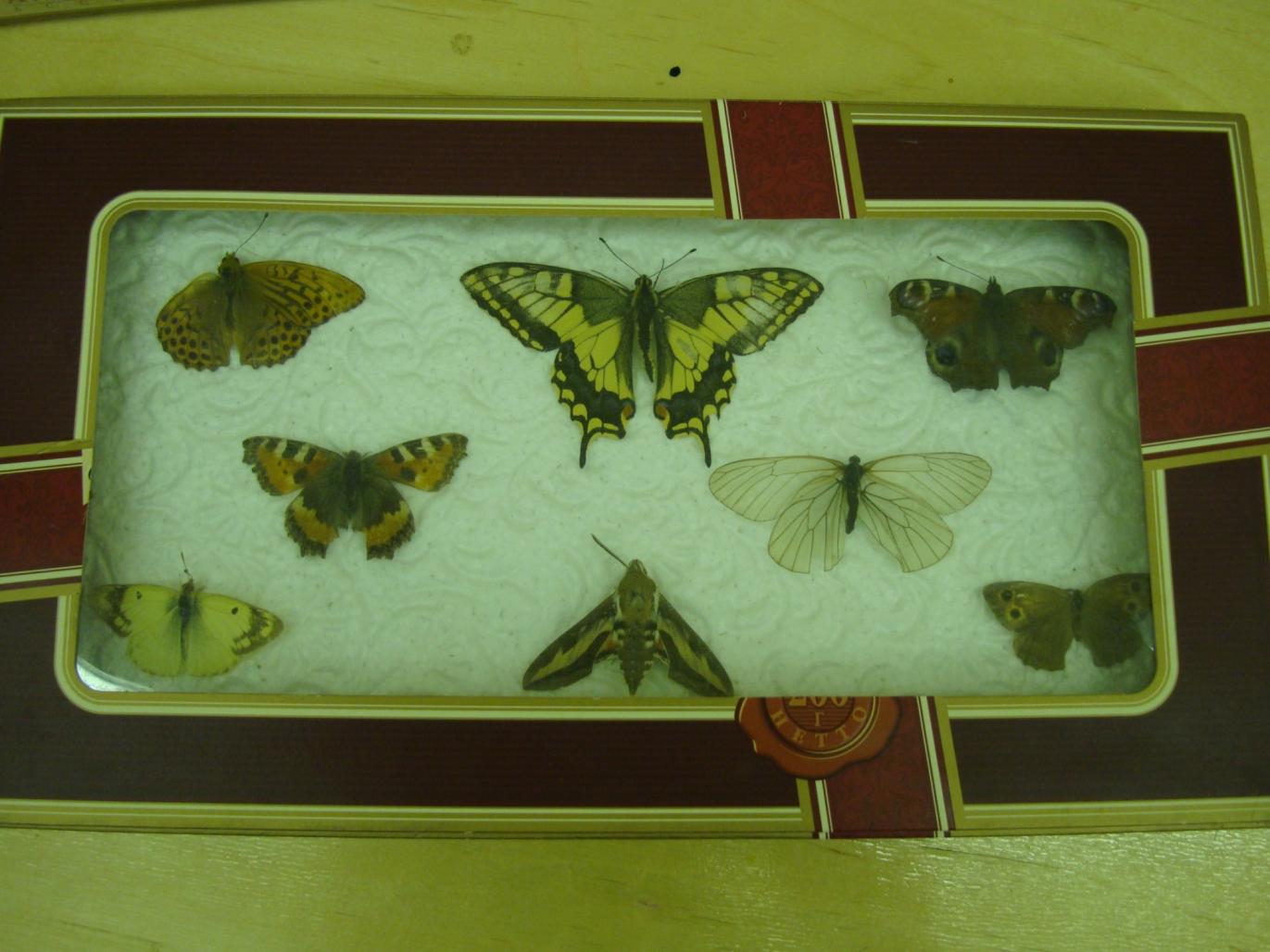 [Speaker Notes: «Коллекция насекомых».]
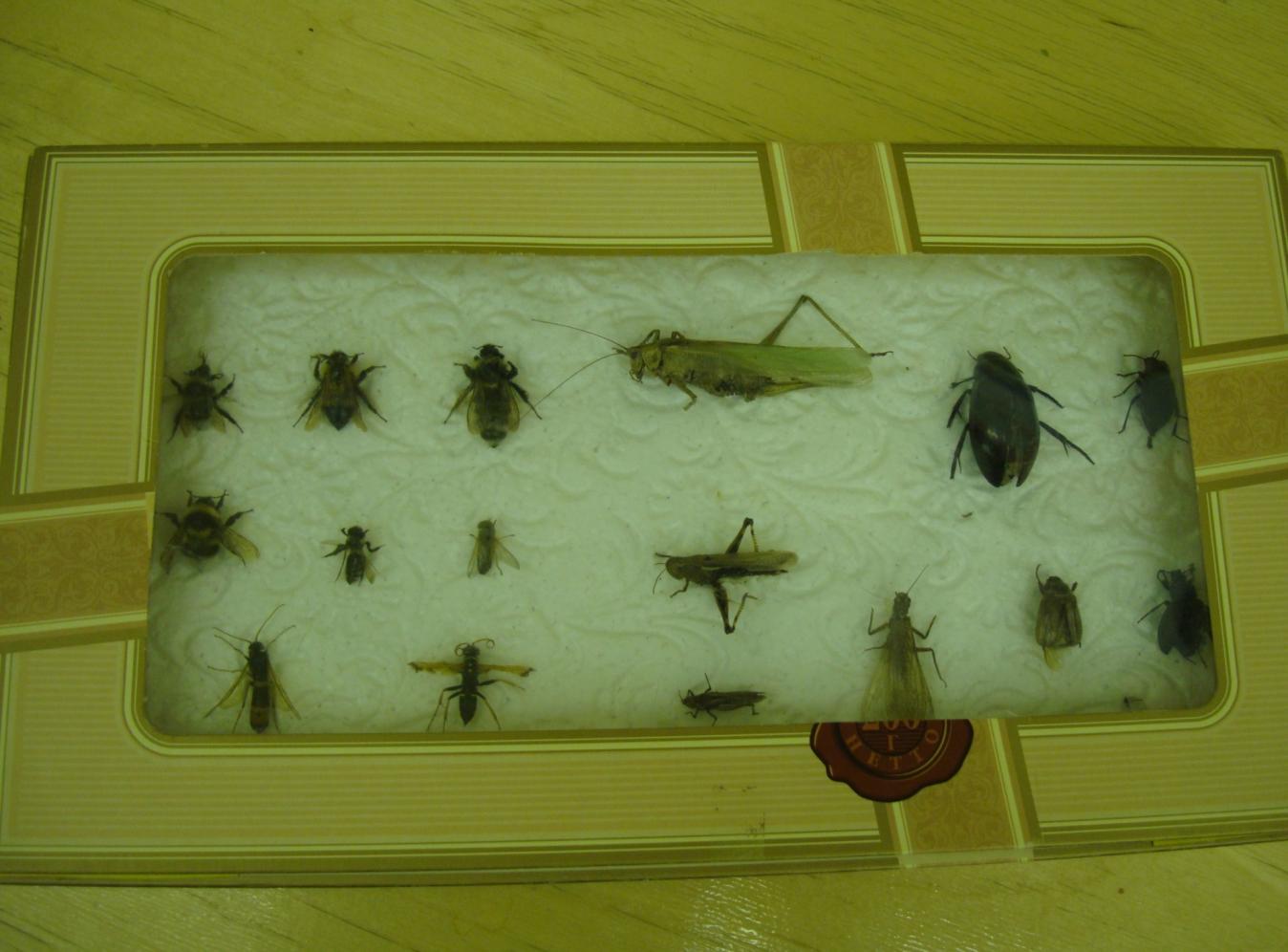 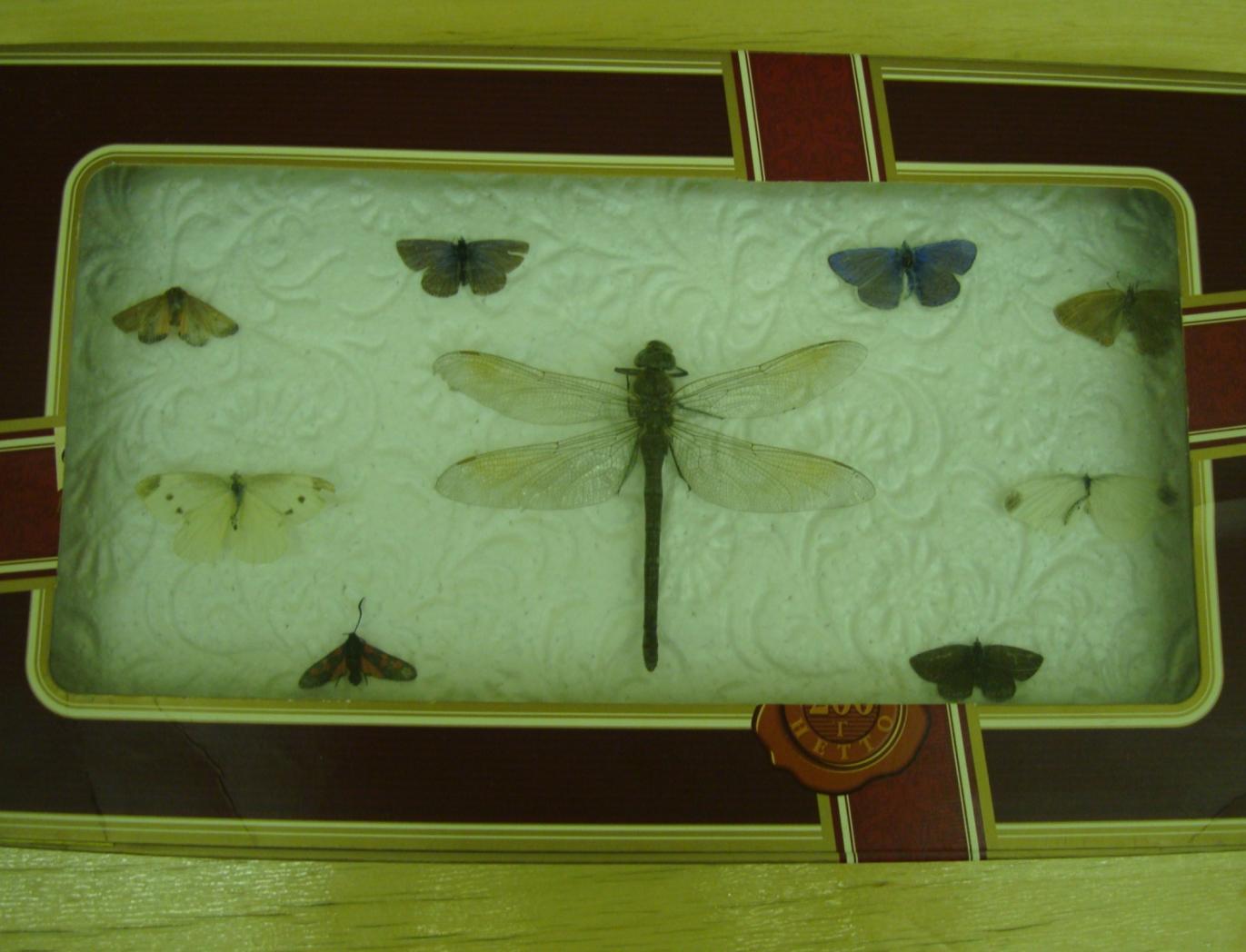 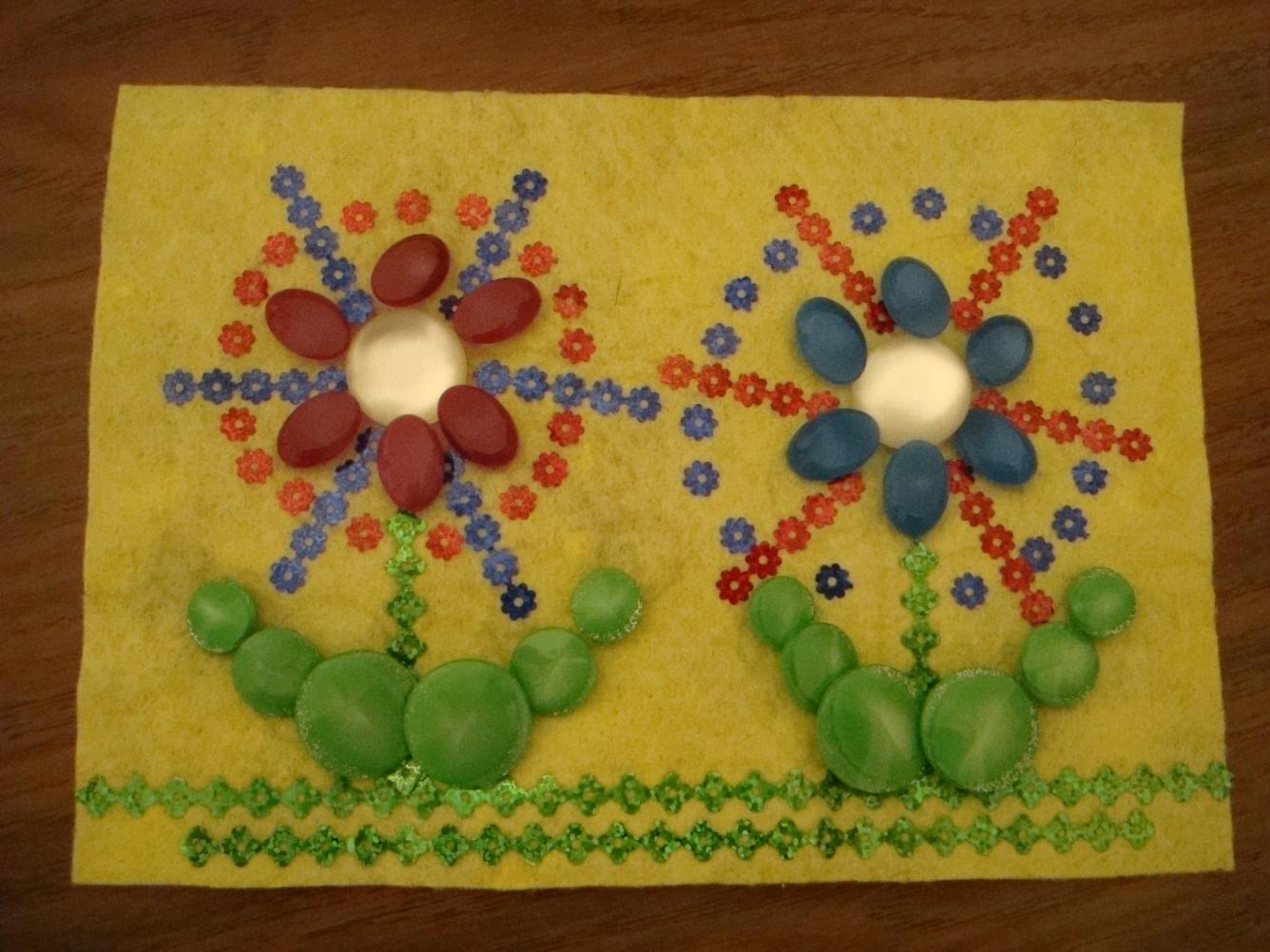 [Speaker Notes: Опредмечивание Пуговички.]
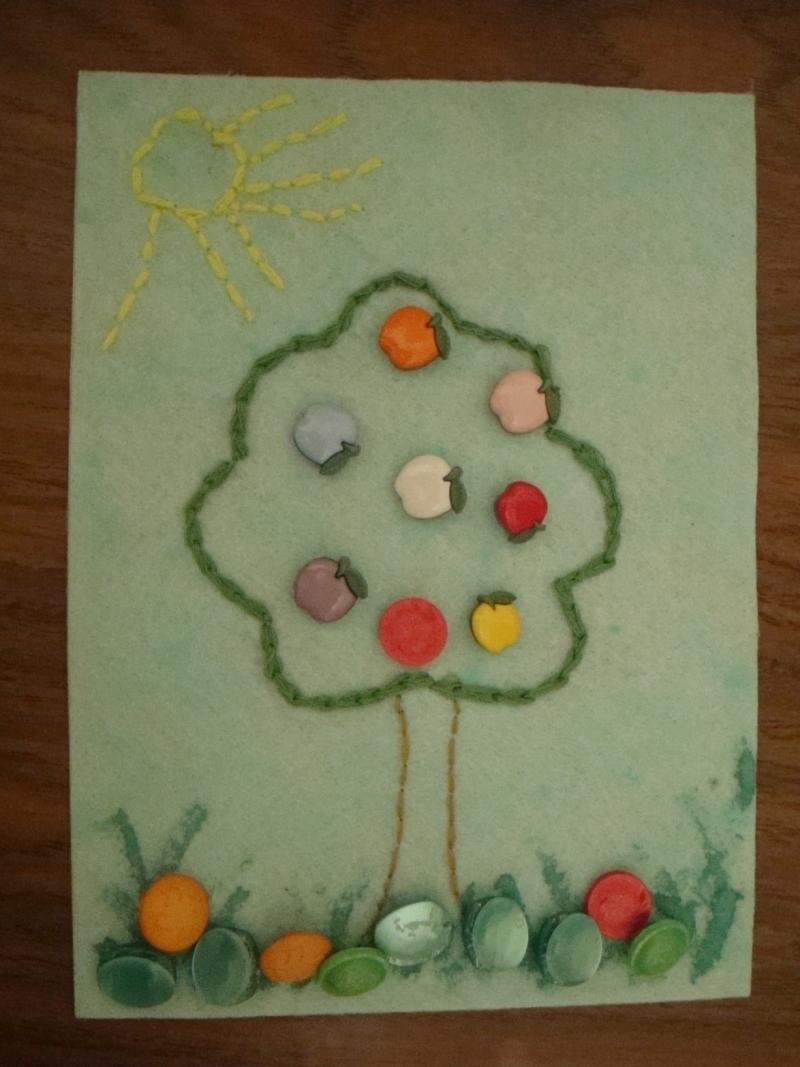 [Speaker Notes: «Яблонька».]
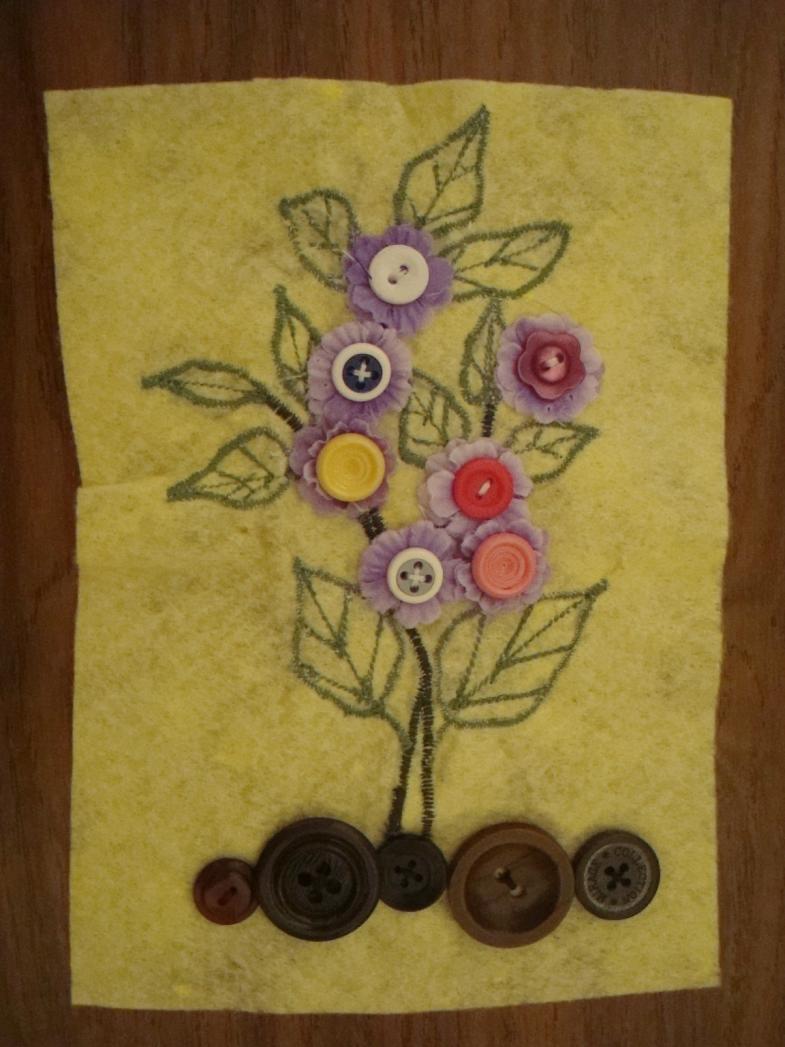 [Speaker Notes: «Кустик».]
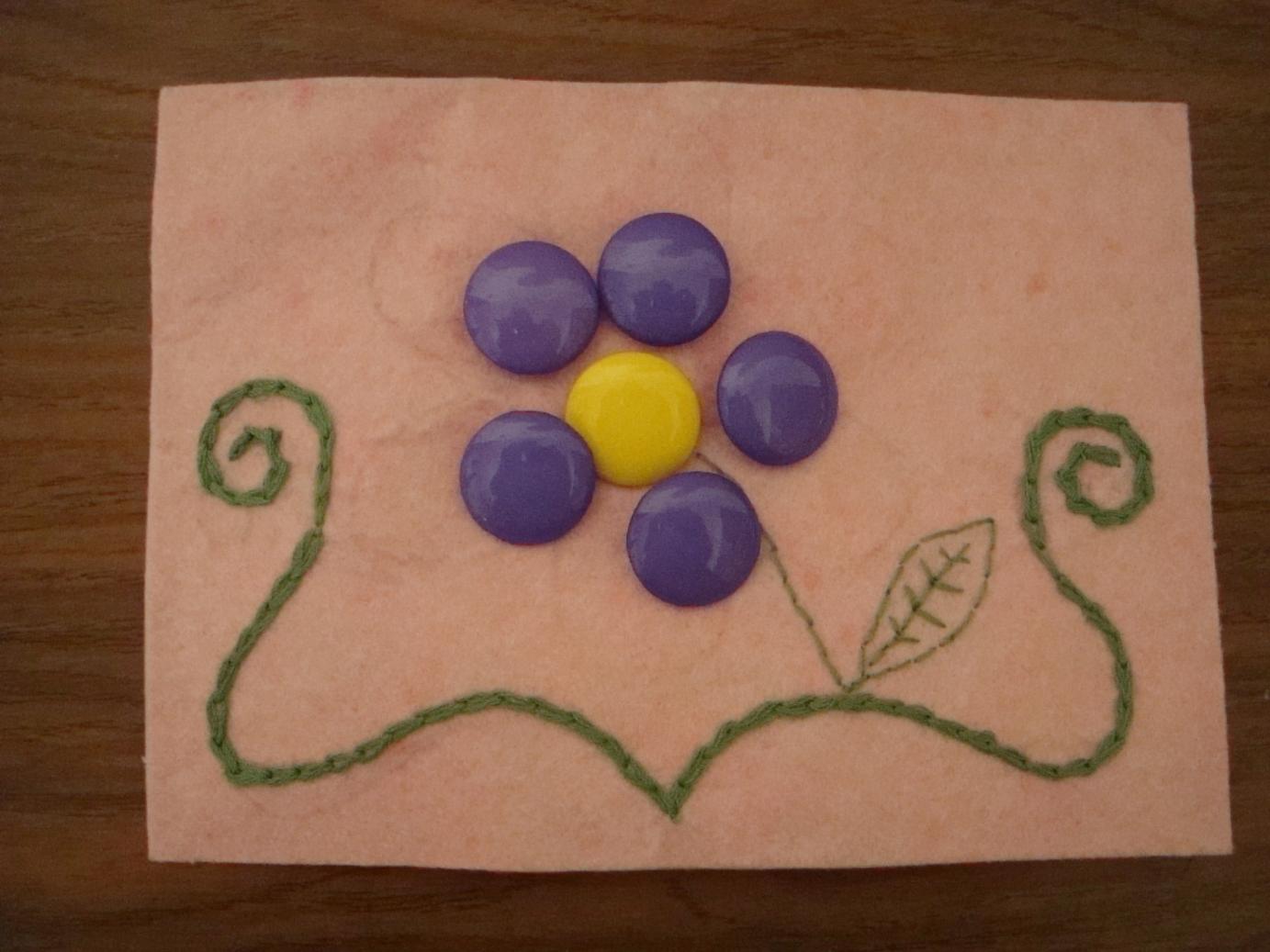 [Speaker Notes: «Просто цветочек».]
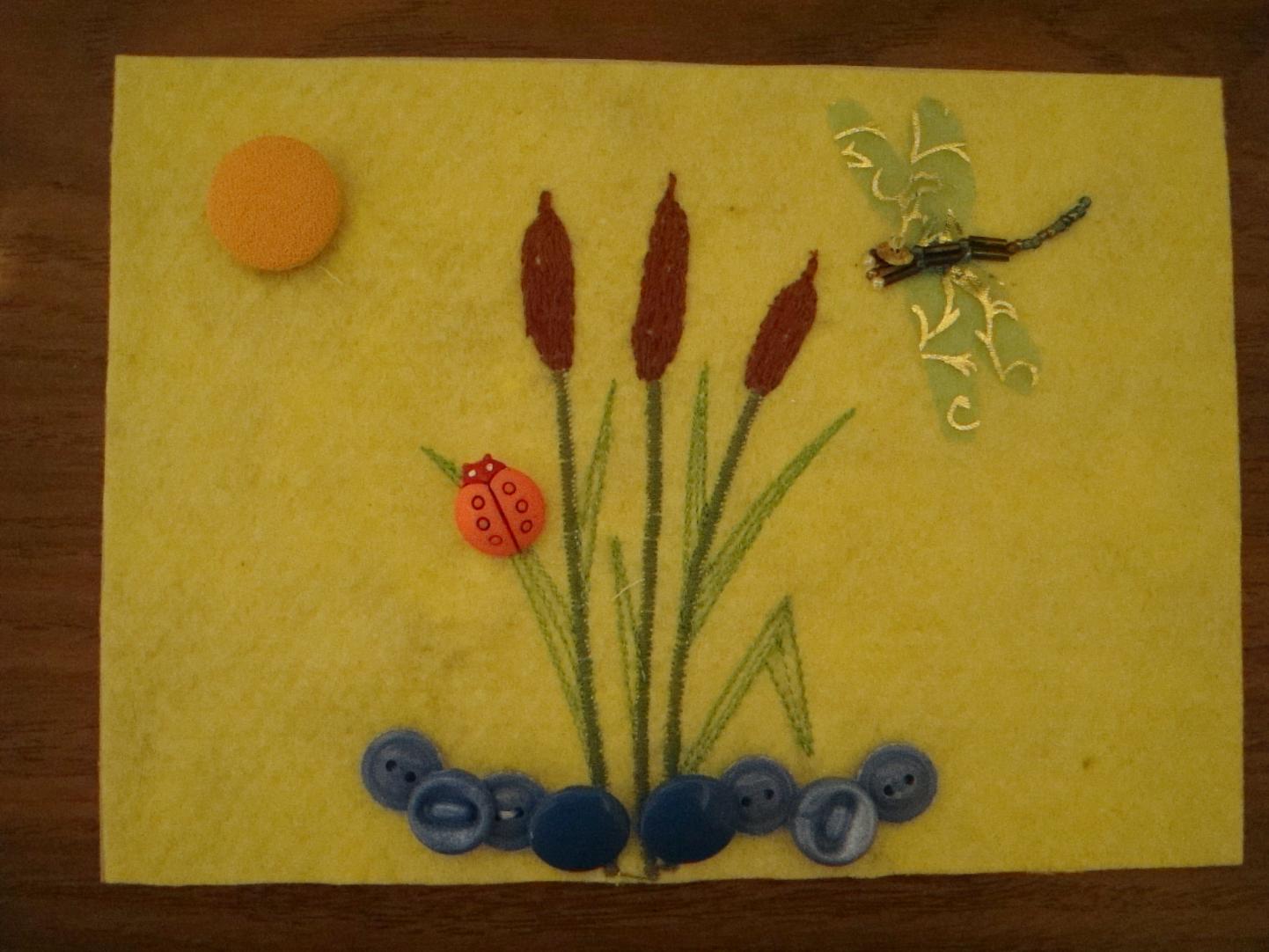 [Speaker Notes: «Пуговички в камыше».]
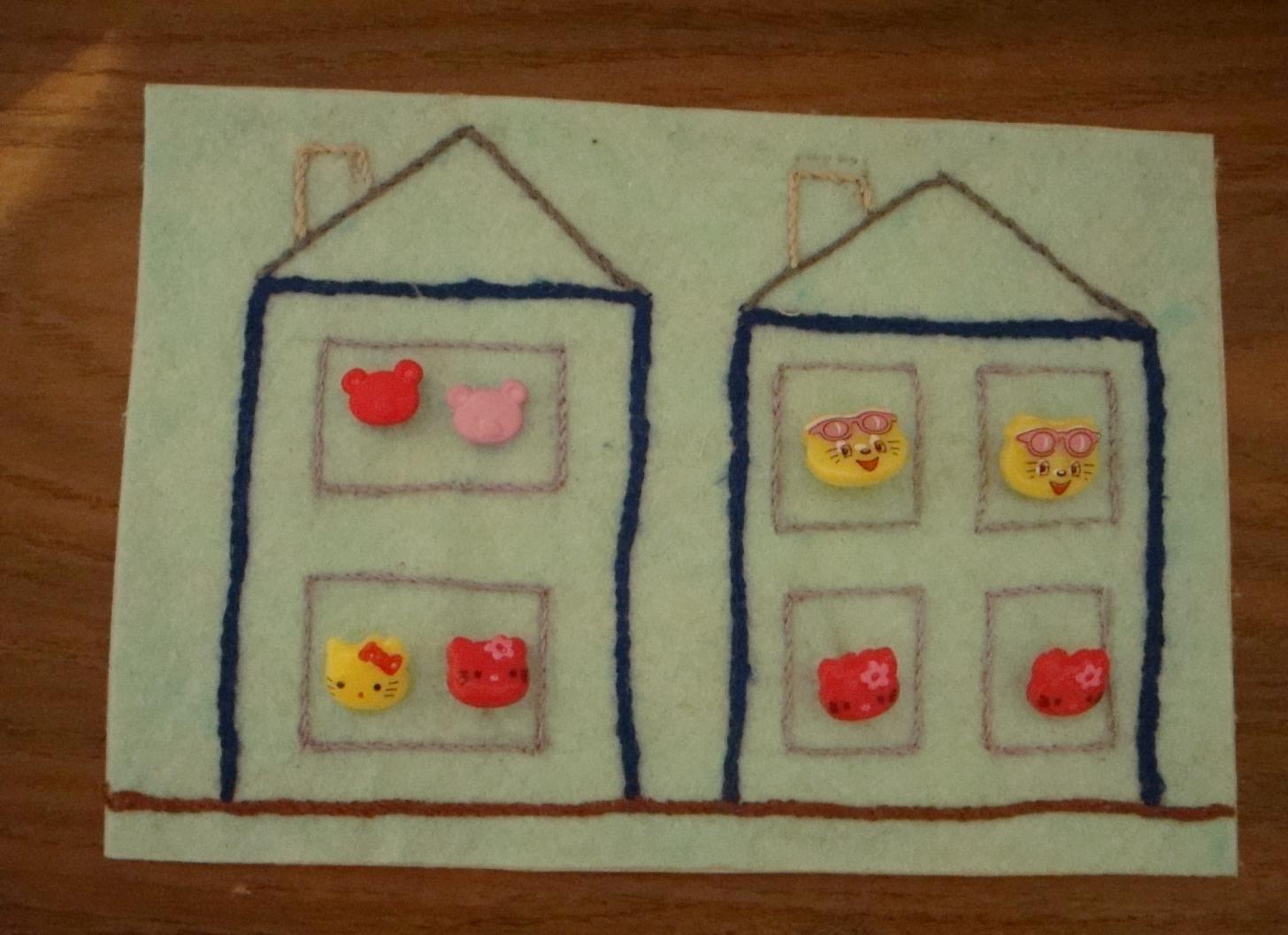 [Speaker Notes: Бывают и такие пуговички- зверюшки…]
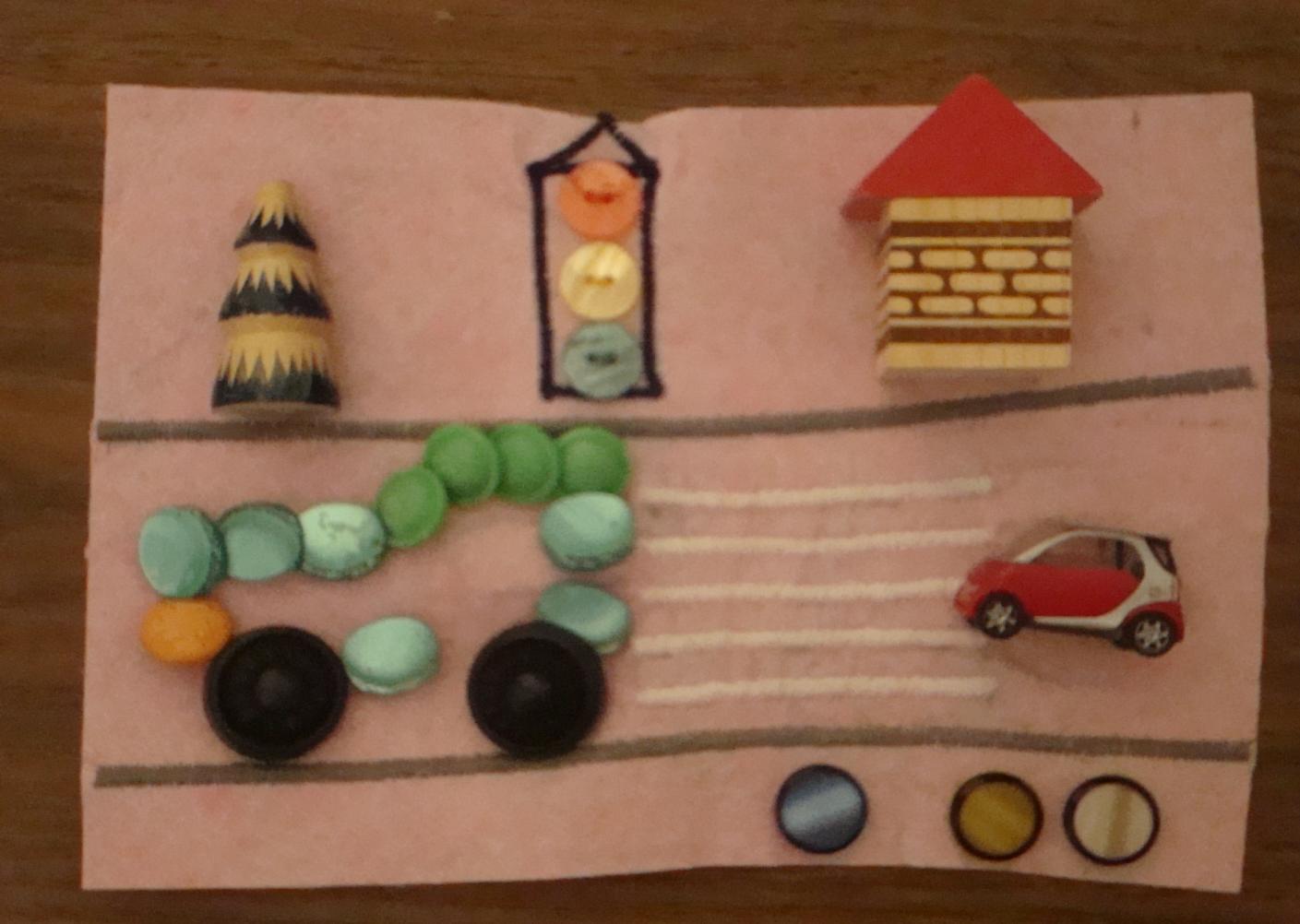 [Speaker Notes: « Машина, светофор…».]
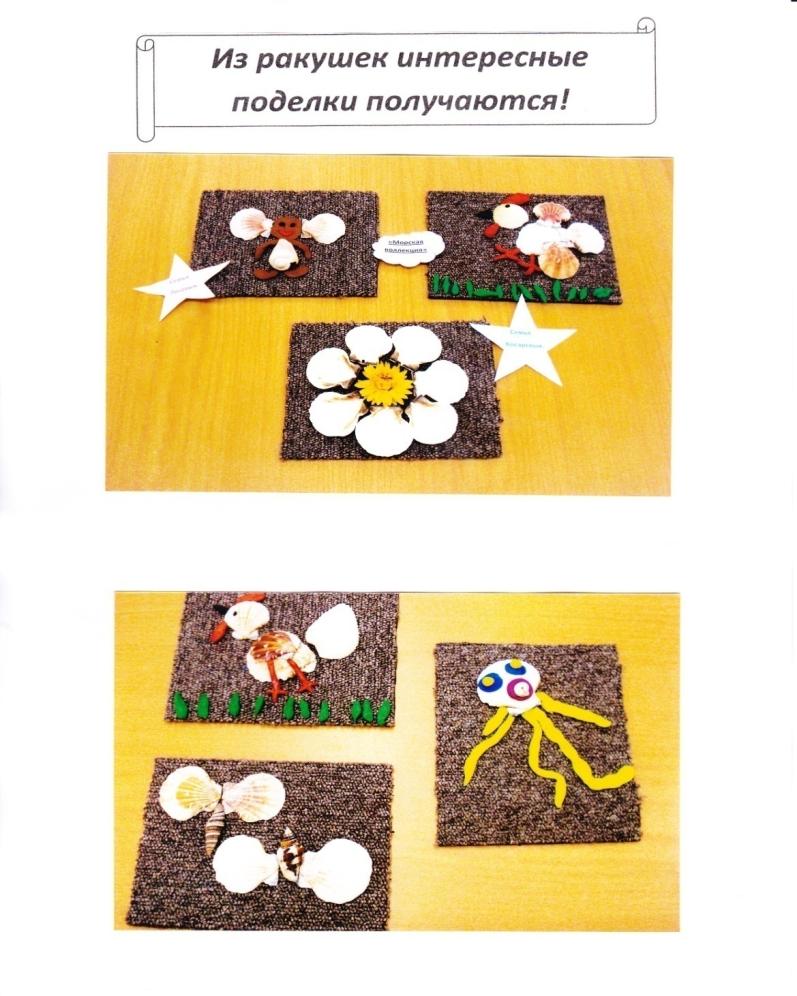 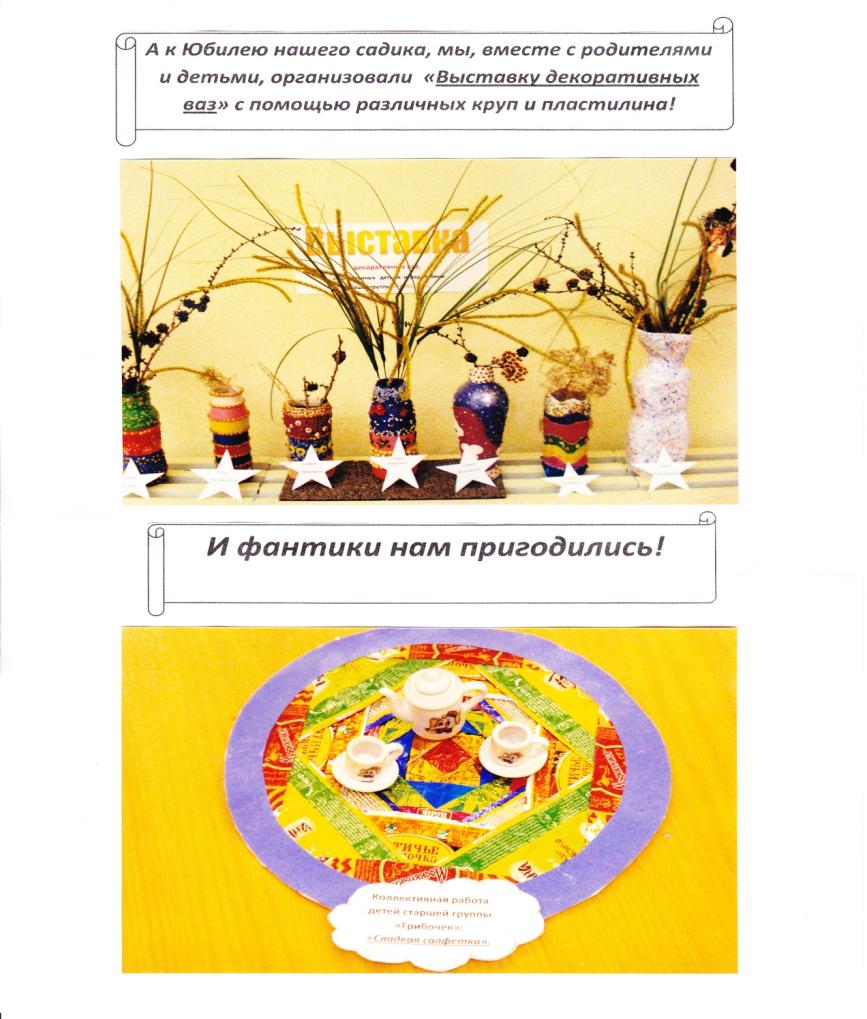 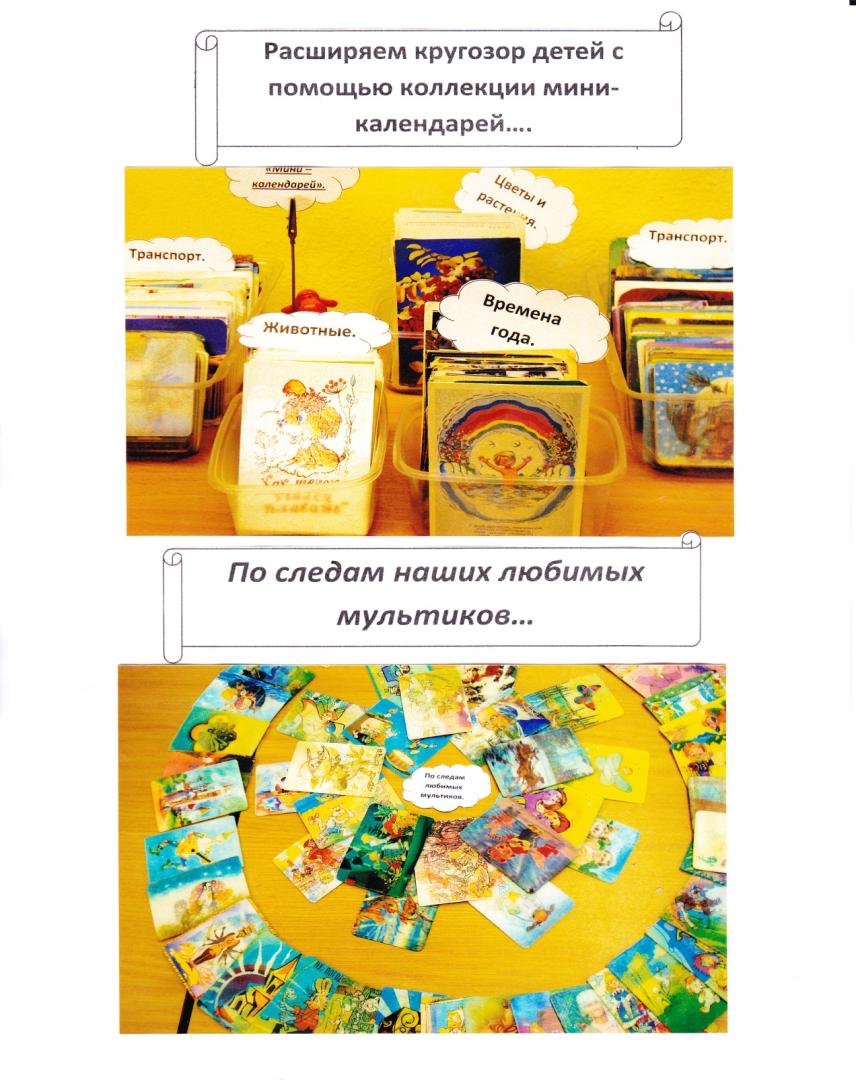 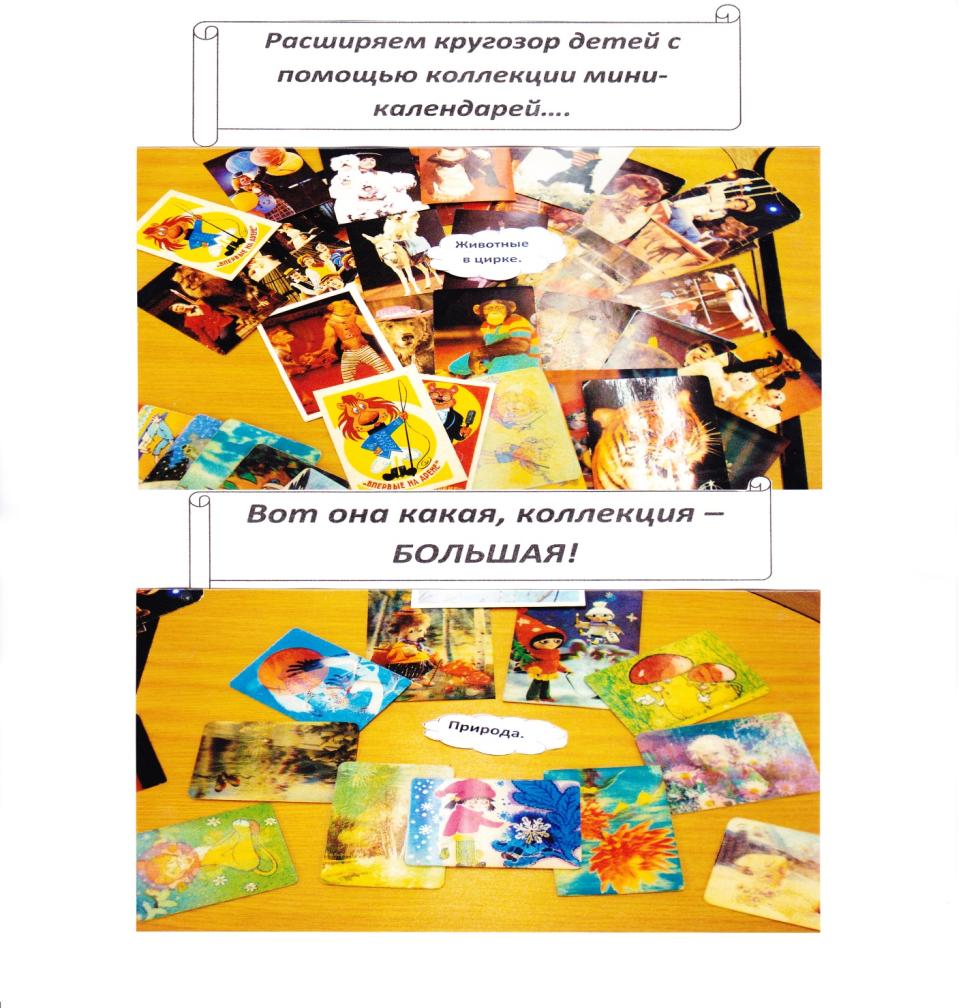 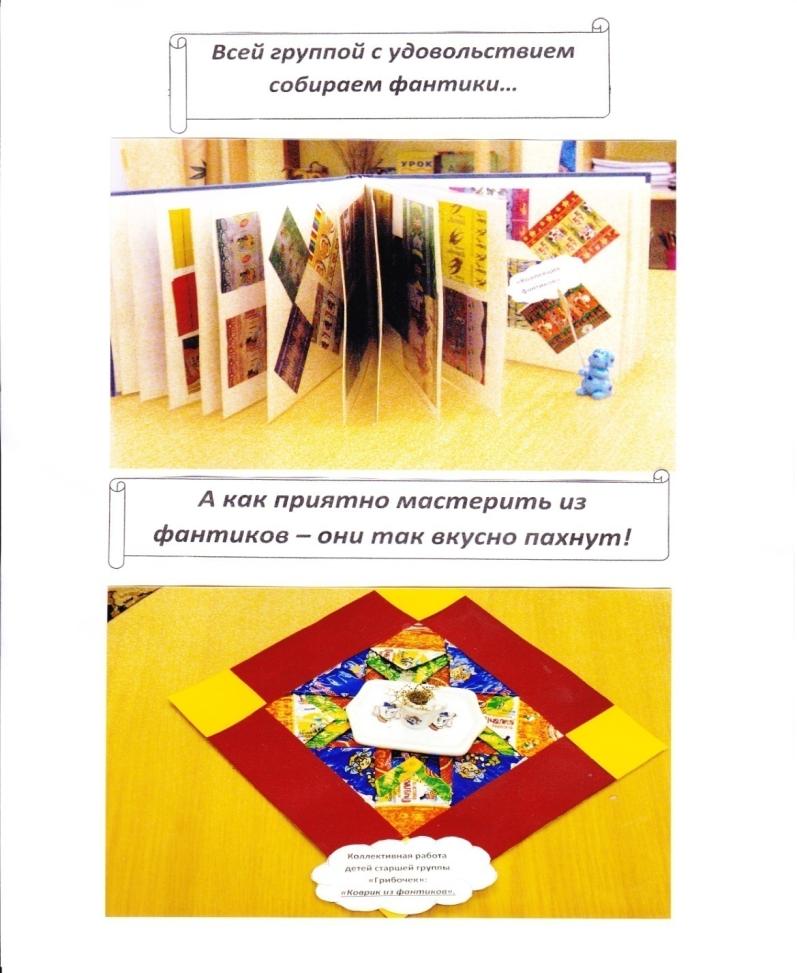 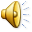 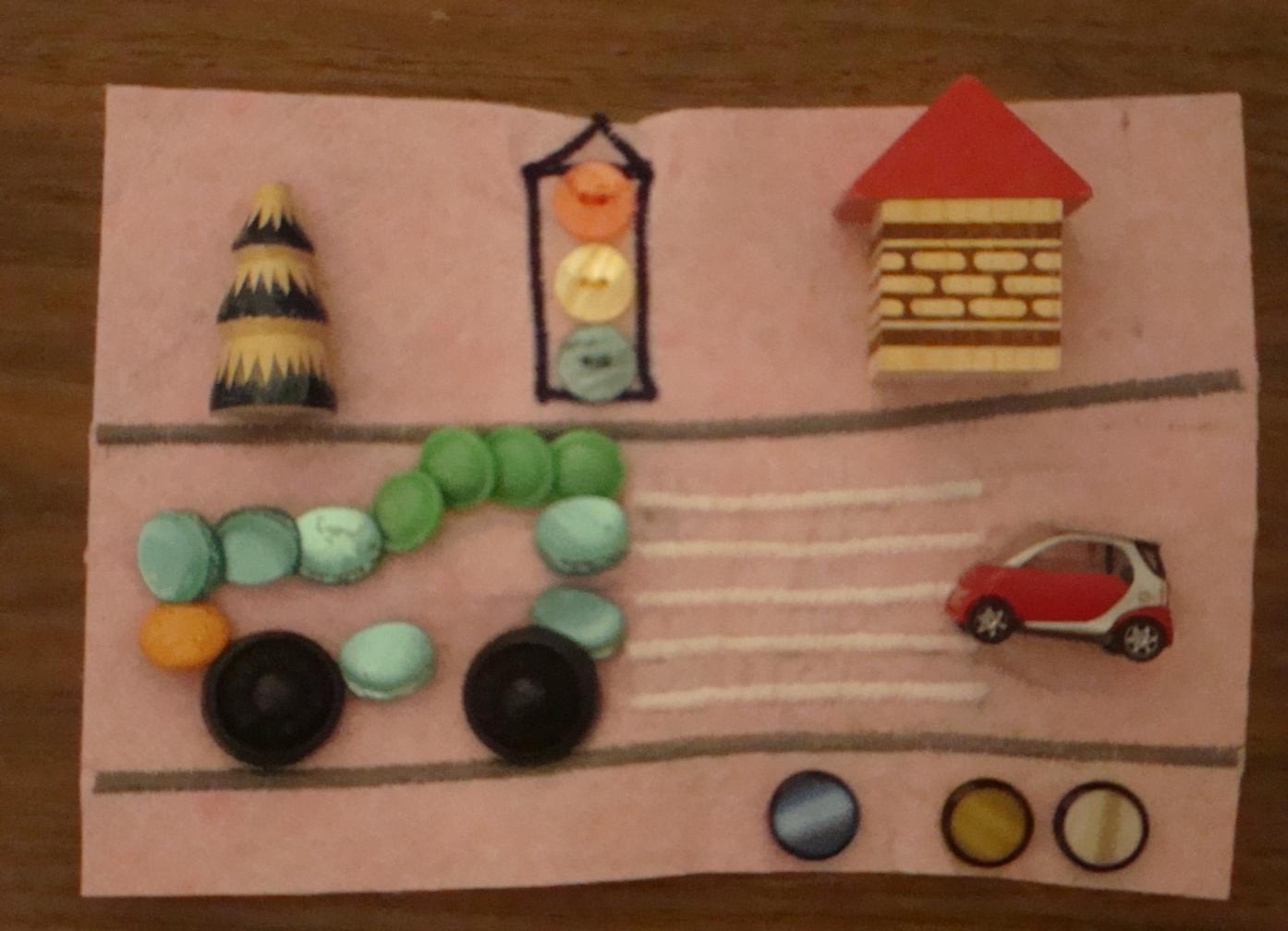 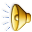 [Speaker Notes: «Машина, светофор…»]